DO NOW: Circle the phrases you learned and write down the English meanings.
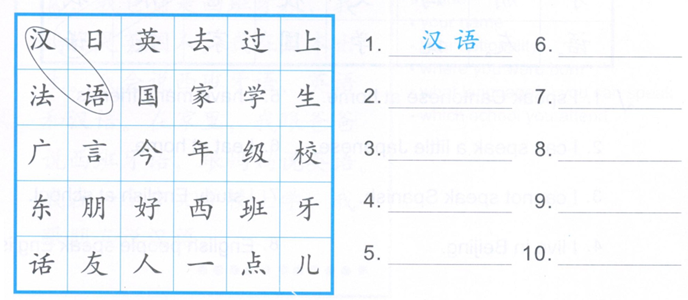 汉语Chinese
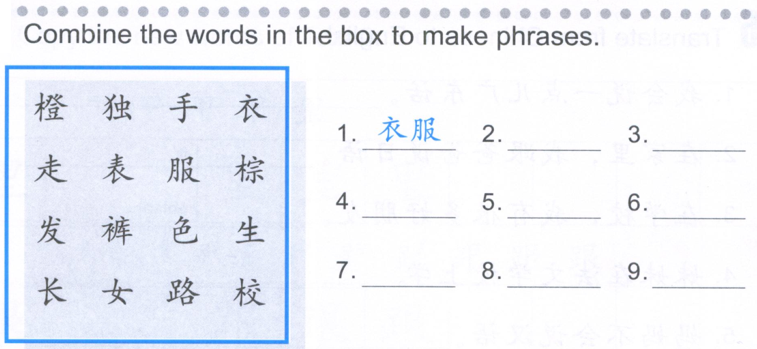 Task 1
Task 2: Refernce (QUIZLET-03/14 Task 2)
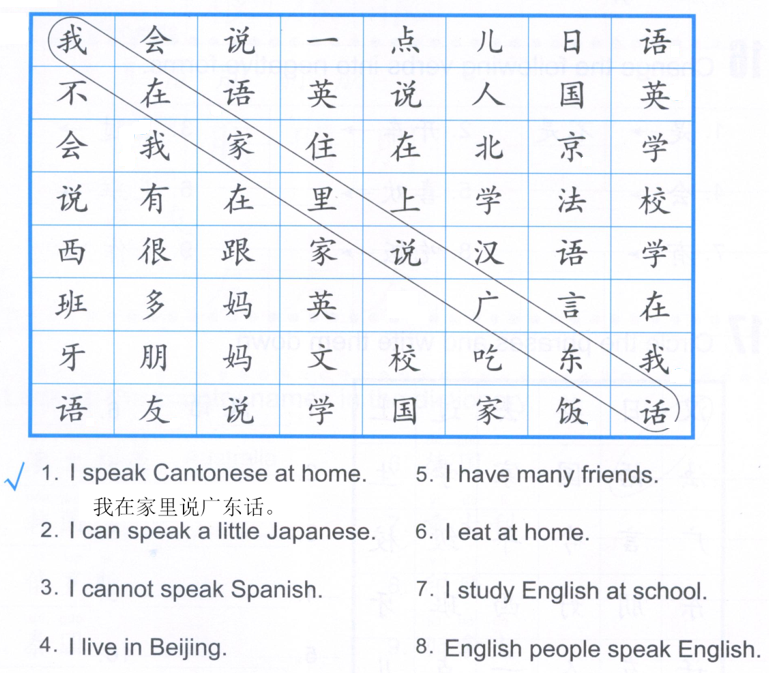 You de… you de…, (hai) you de…
Some …,some …,(and) some …
我的朋友们有的是中国人，有的是美国人，（还）有的是西班牙人。
Some of my friends are Chinese, some are American, and some are Spanish.
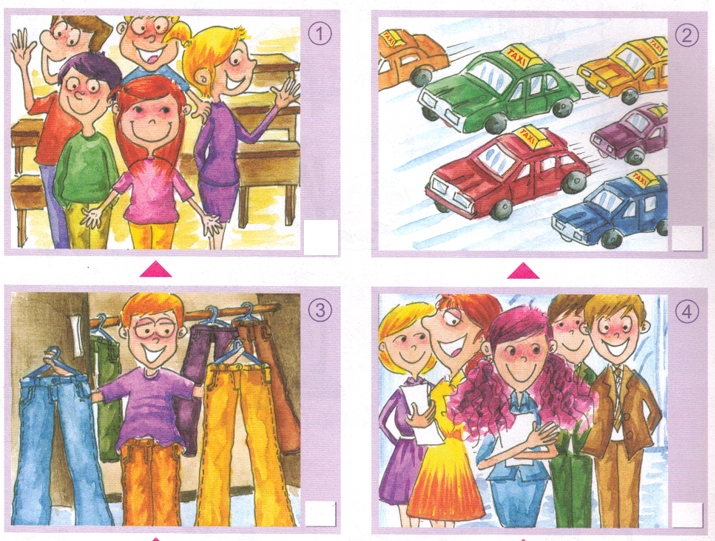 Task 3
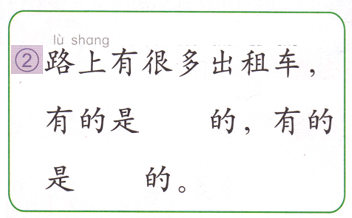 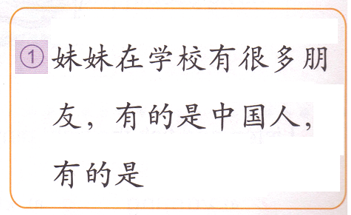 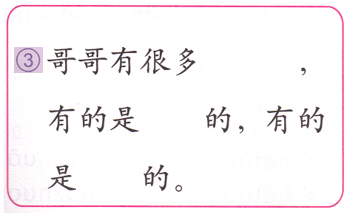 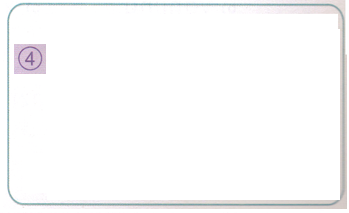 Task 4
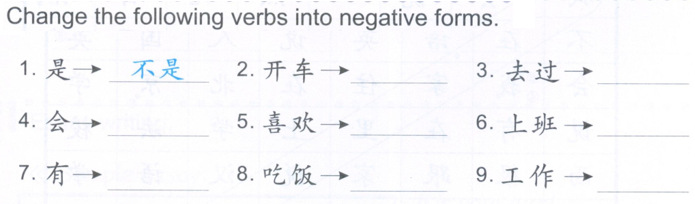 没去过